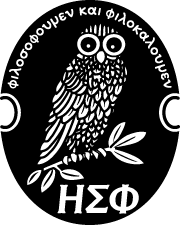 Eta Sigma Phi Bacchanalia
May 14, 2016 
Home of Steve & Rhonda Reece
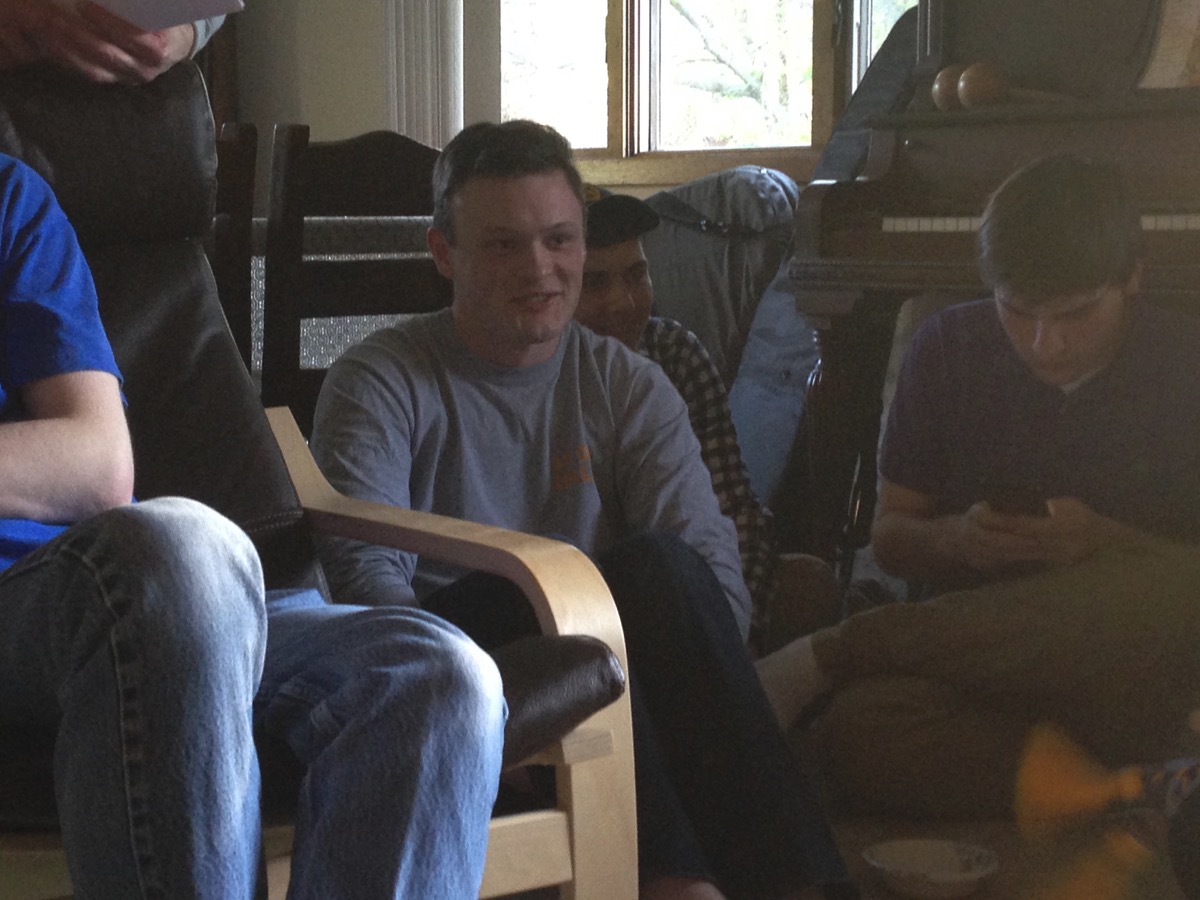 This is no time to be texting:  the cording is about to begin!
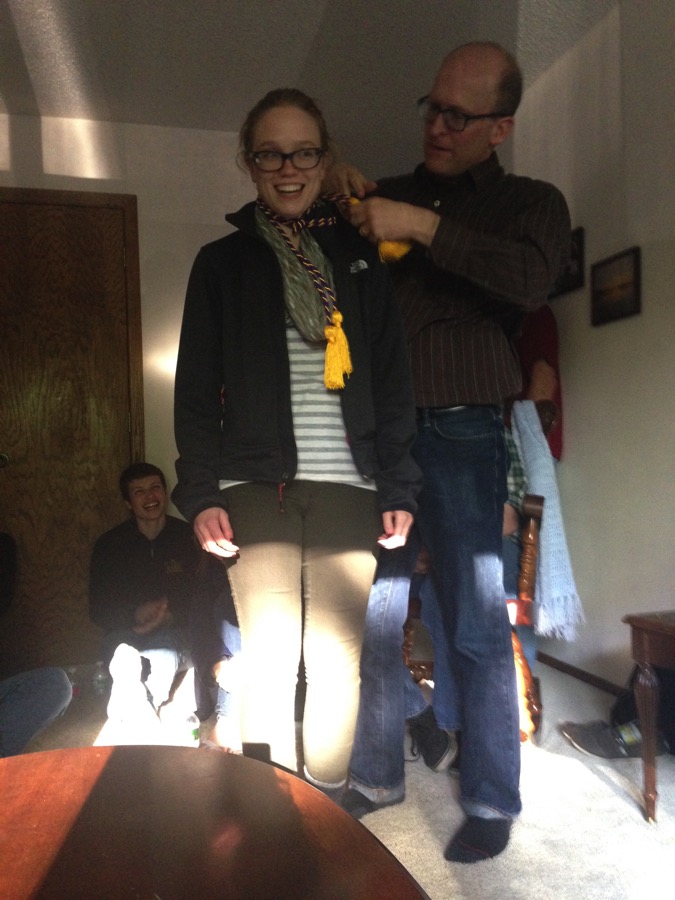 Kaitlan Bender
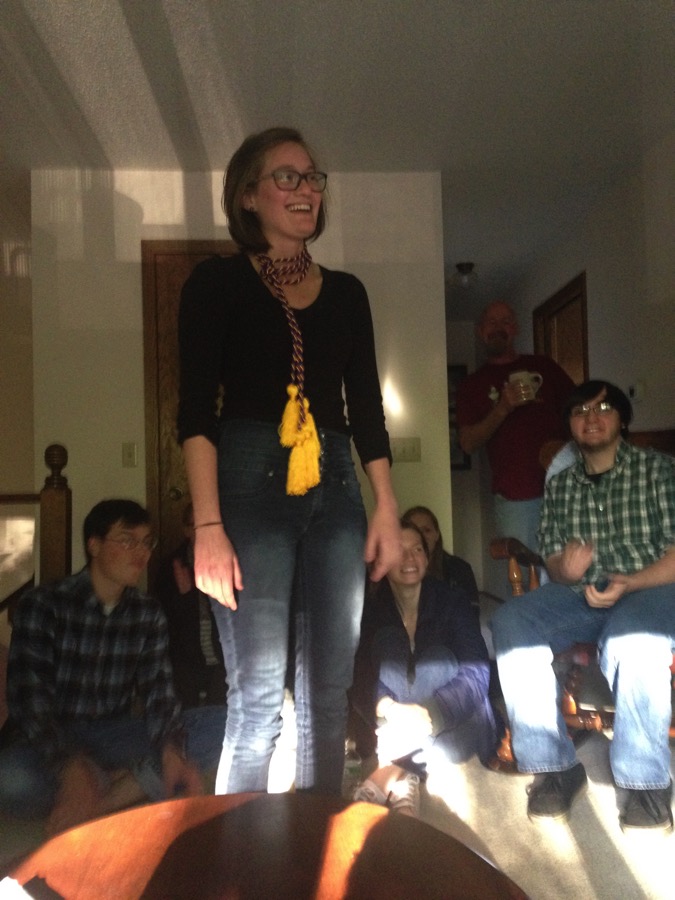 Taylor DeNaples
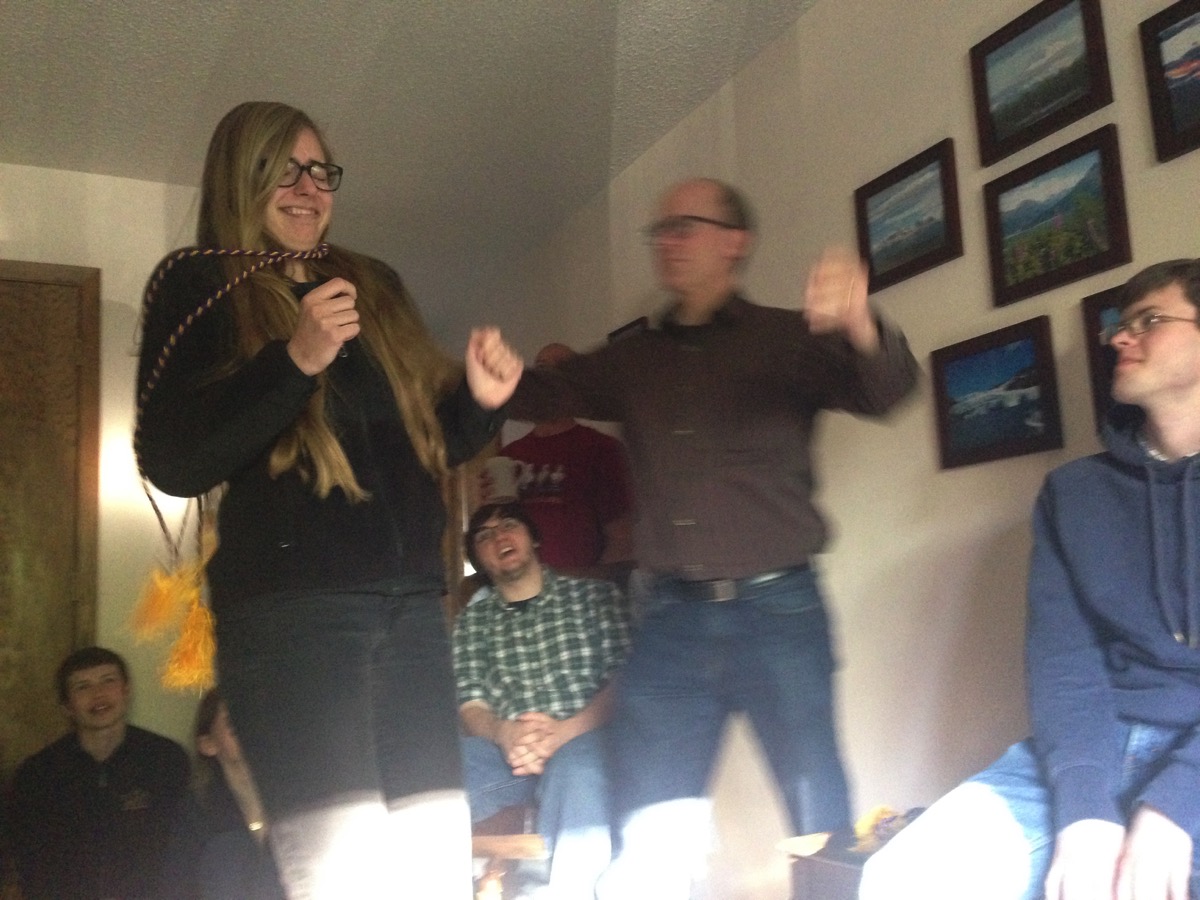 Emily Een
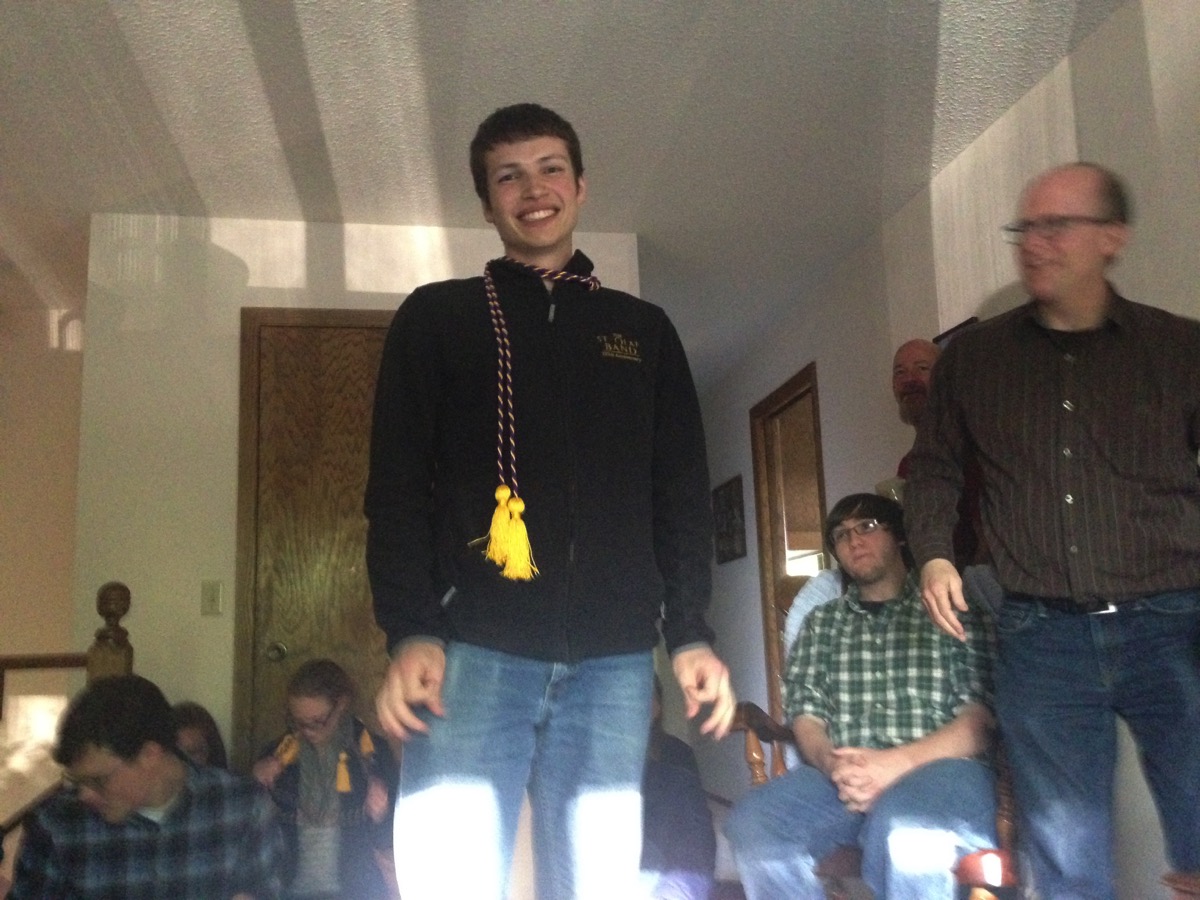 Daniel Hickox-Young
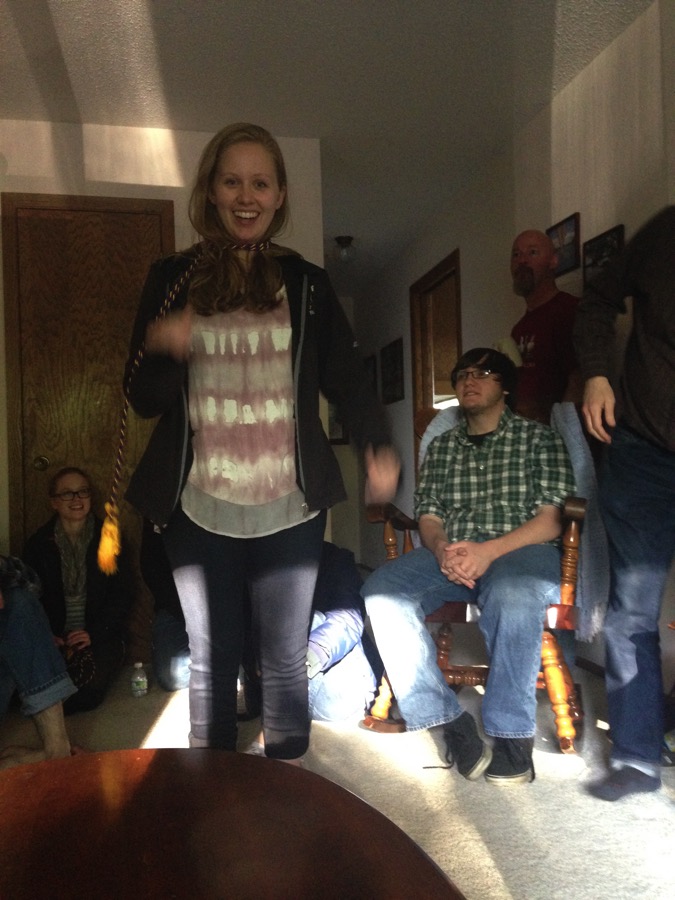 Emily Johnson
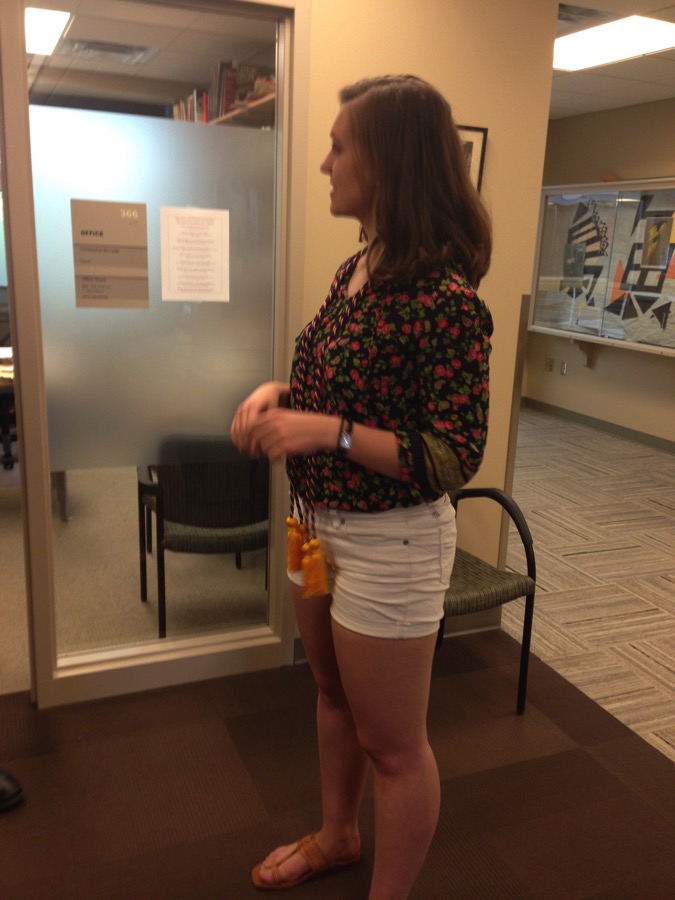 Vera Lochtefeld
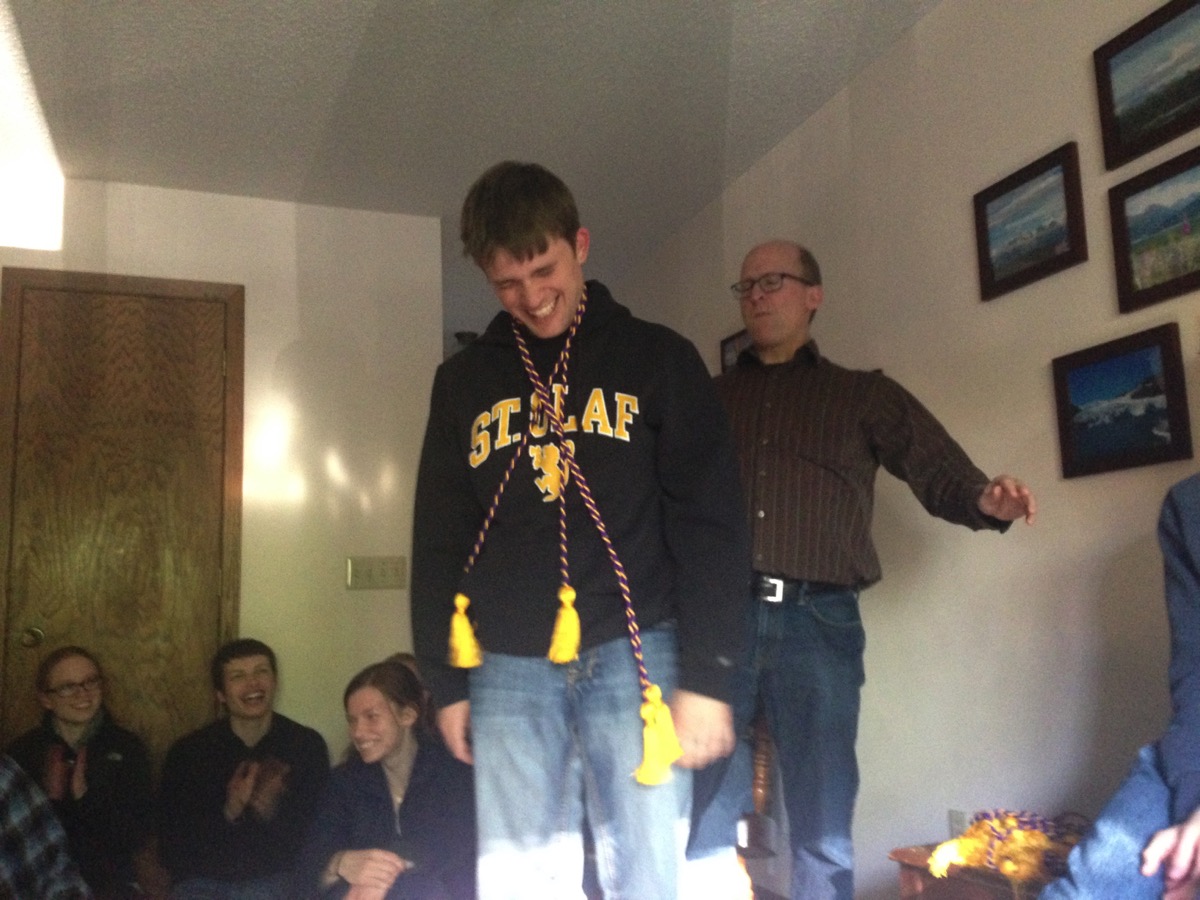 Ryan Mathison
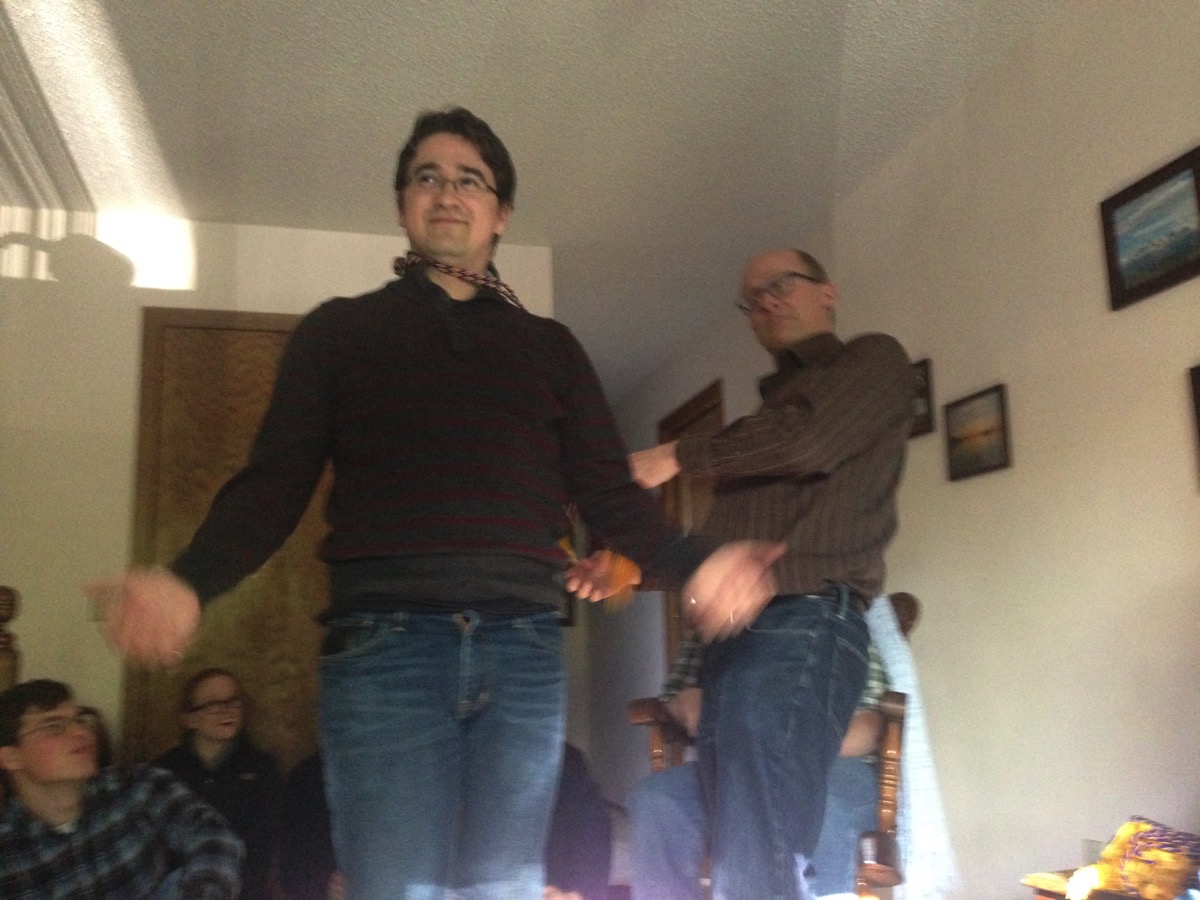 Leif McLellan
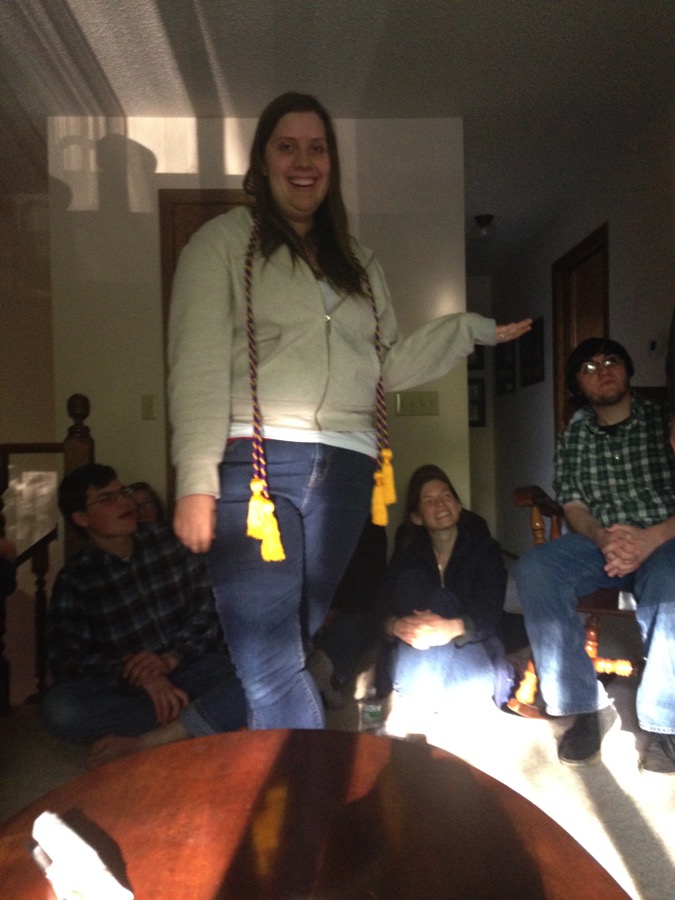 Becky Redelfs
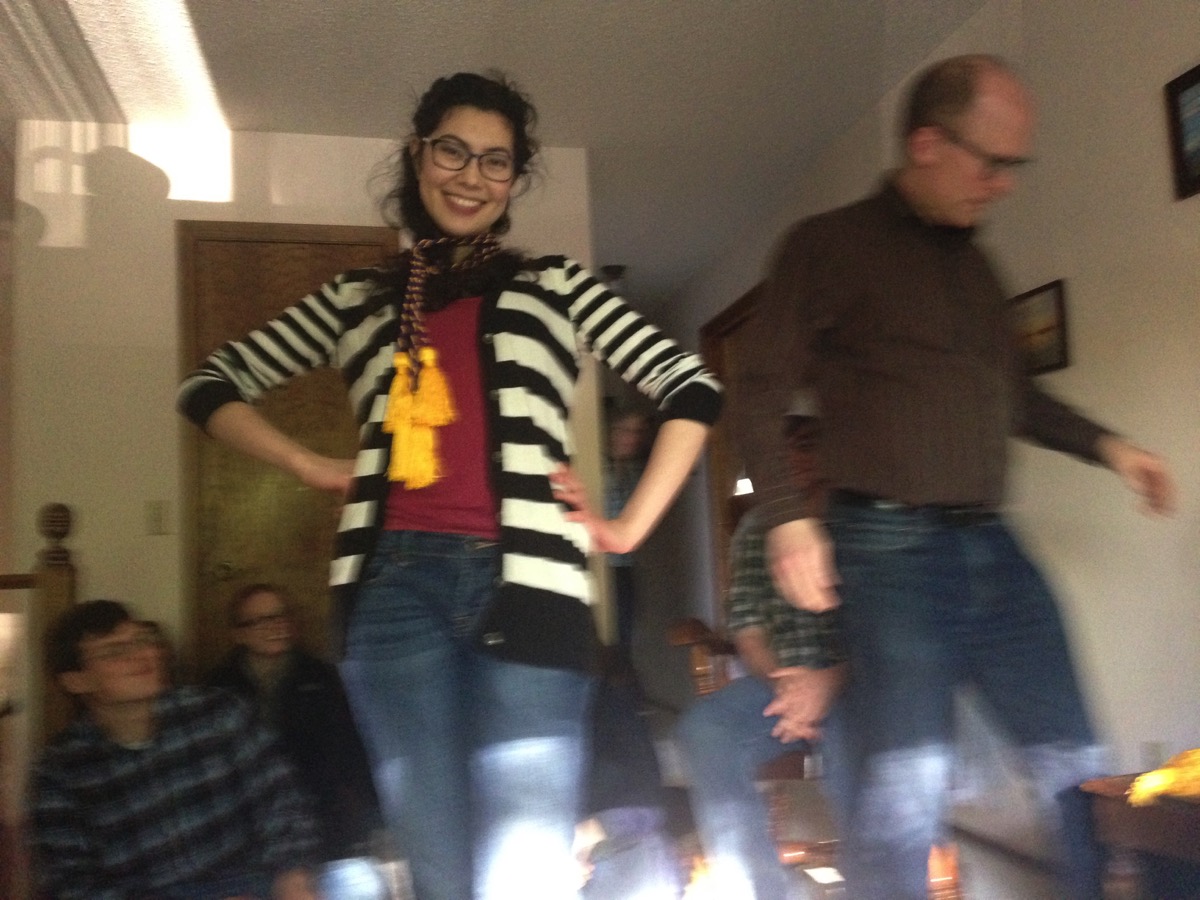 Vivian Williams
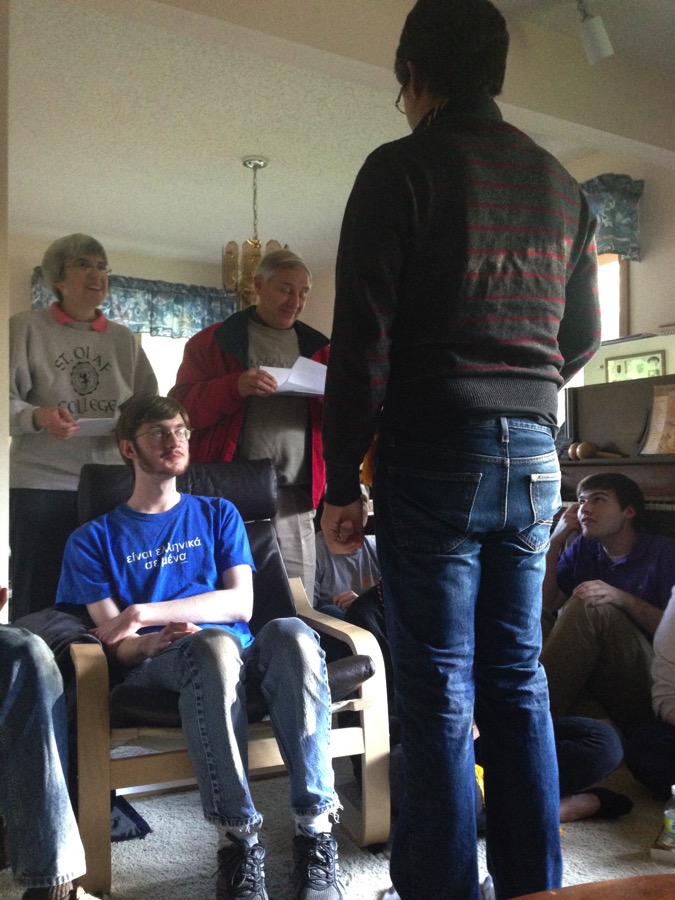 Translation awards
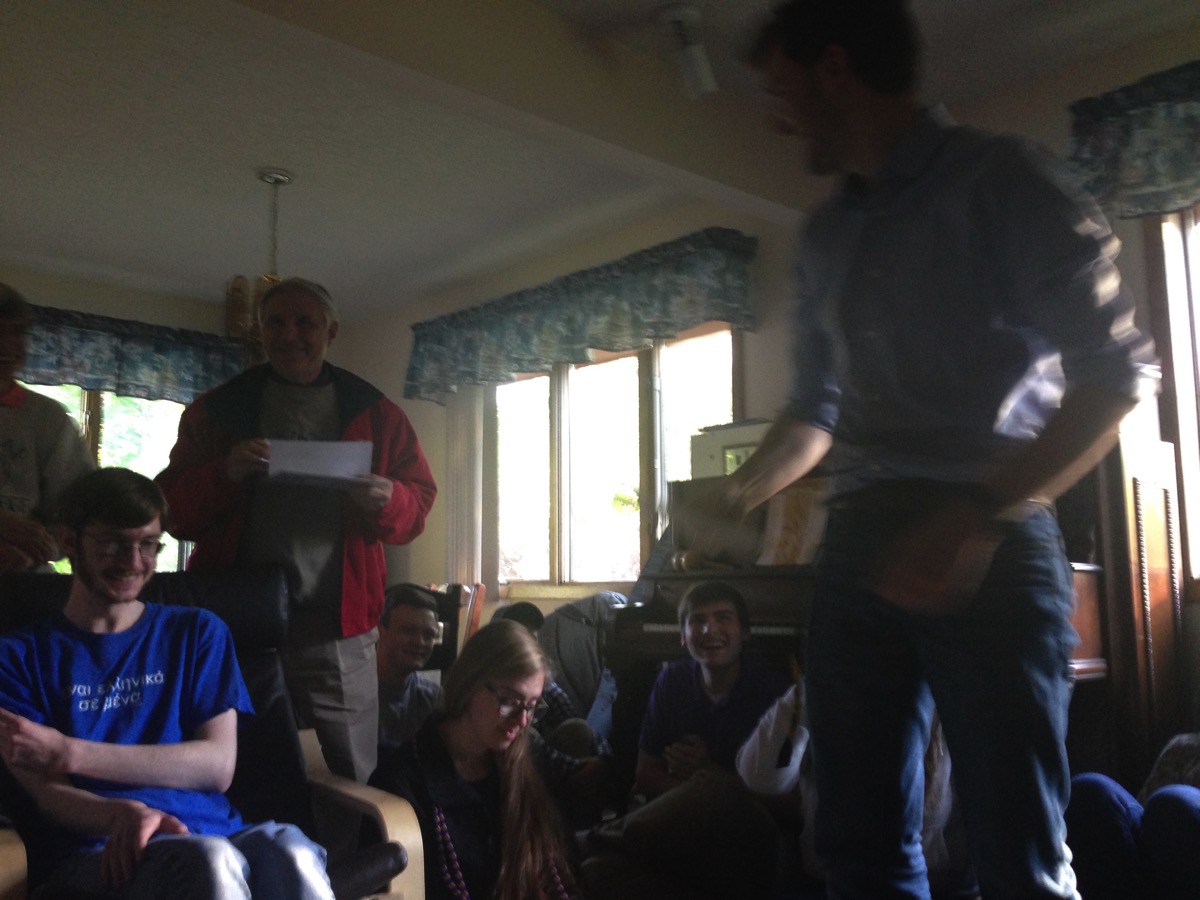 Another winner
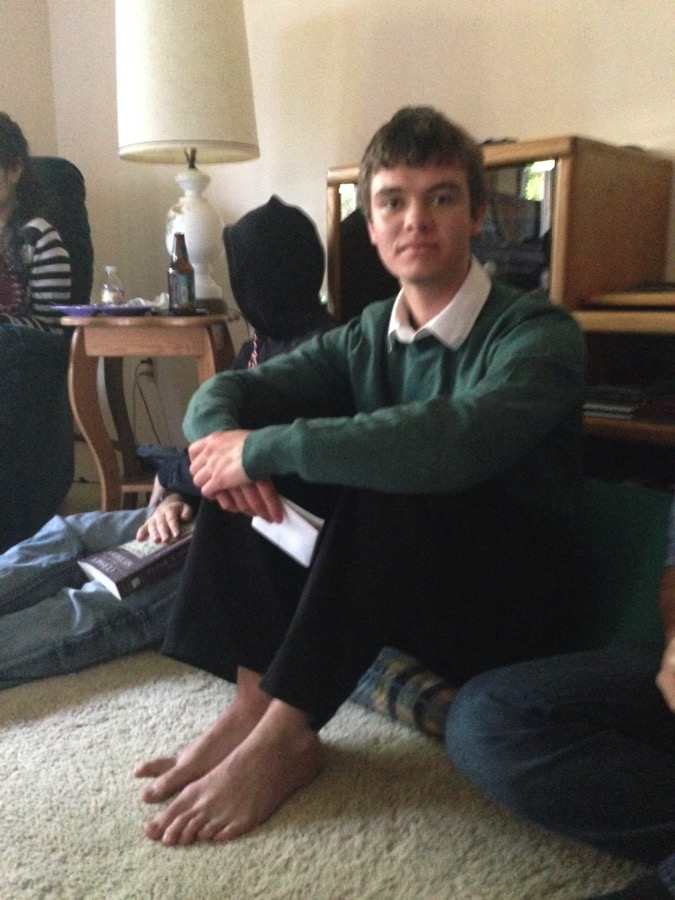 Joseph Burkhart
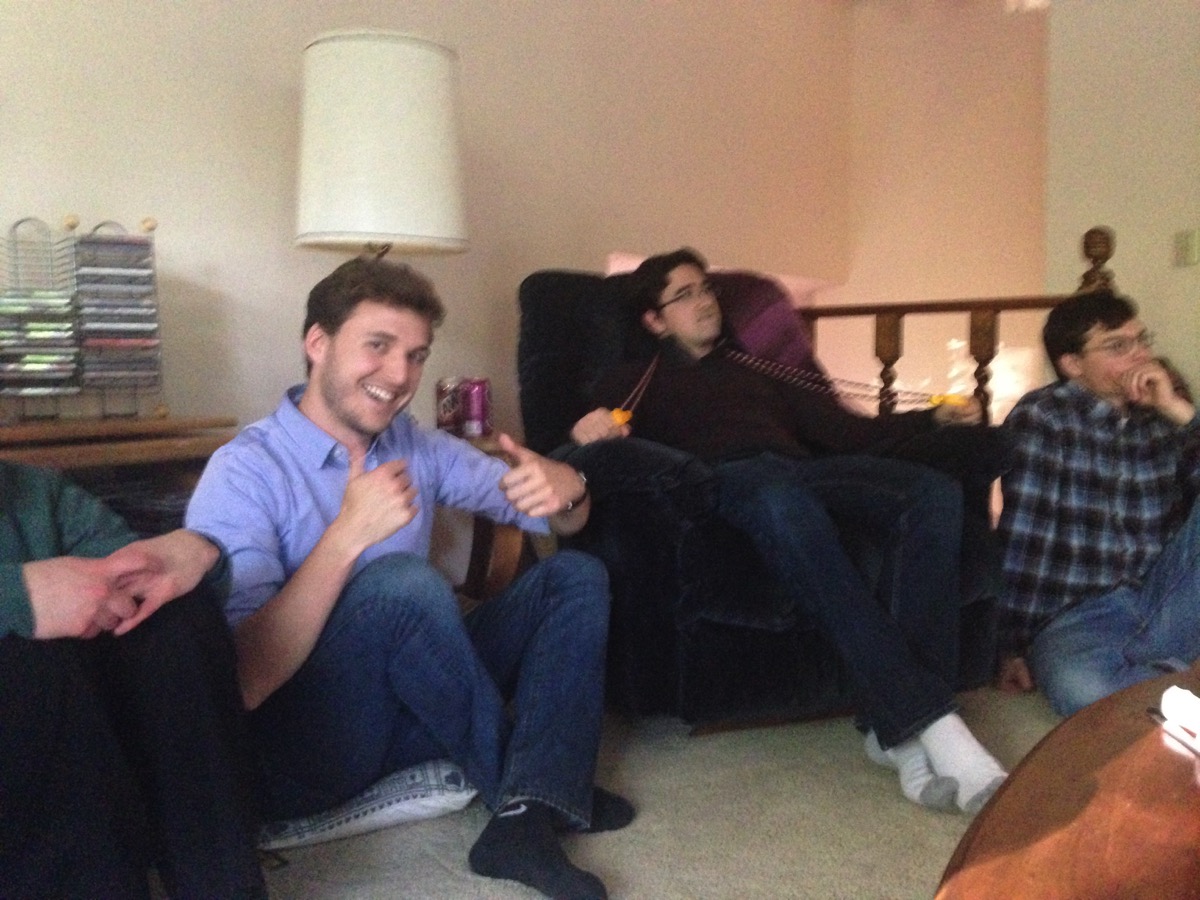 Kirby Schoephoerster
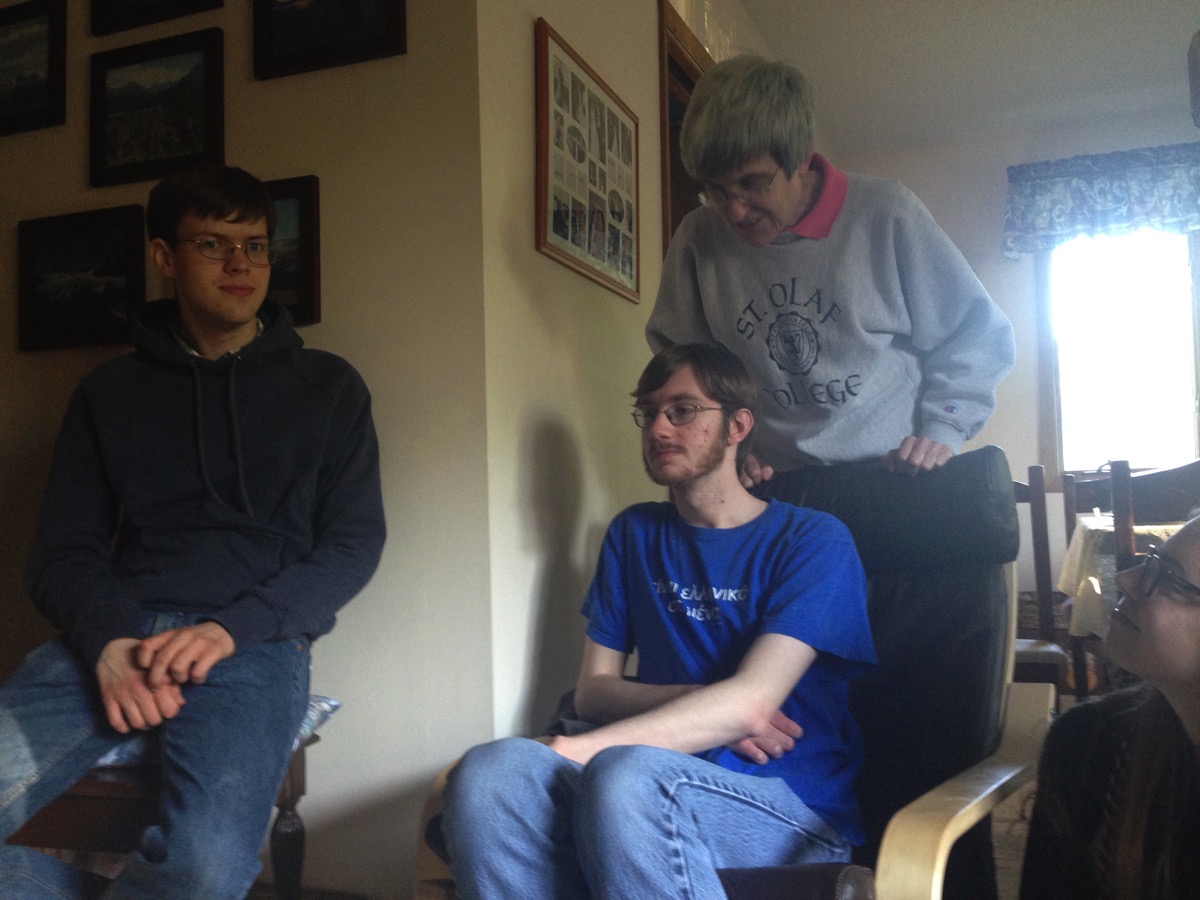 Look out behind you!
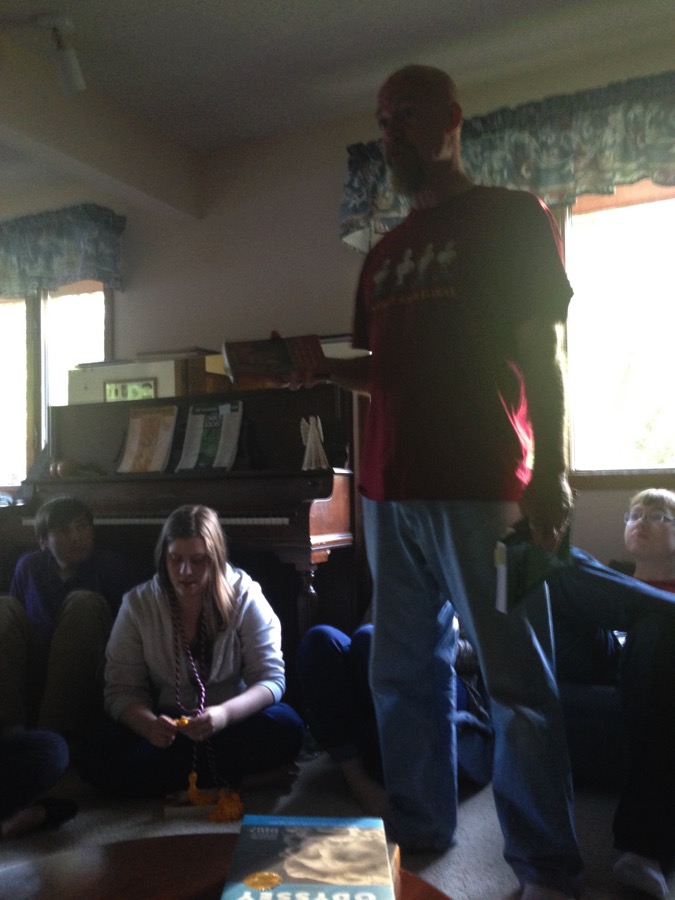 Books for the seniors
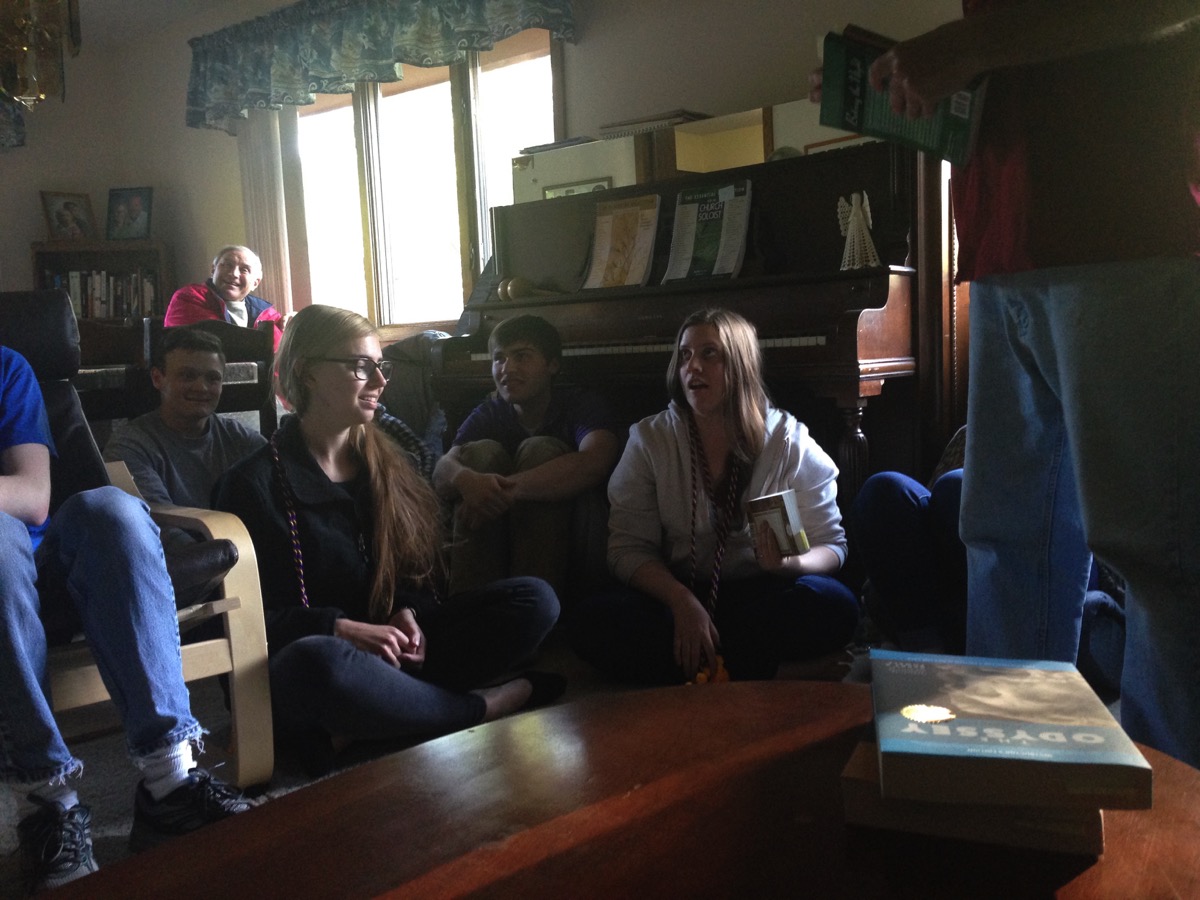 More books for the seniors
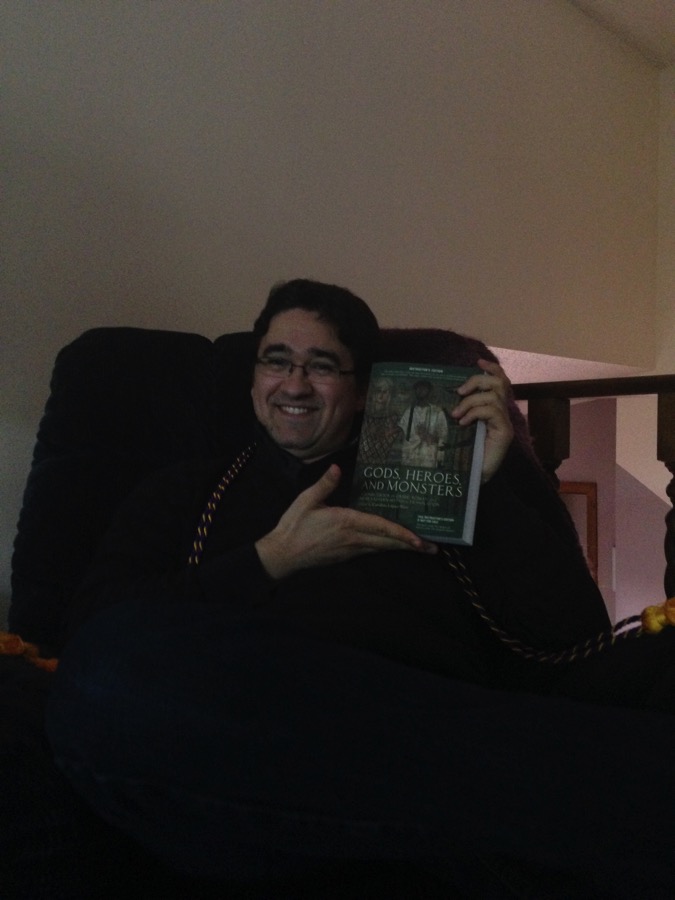 A real book
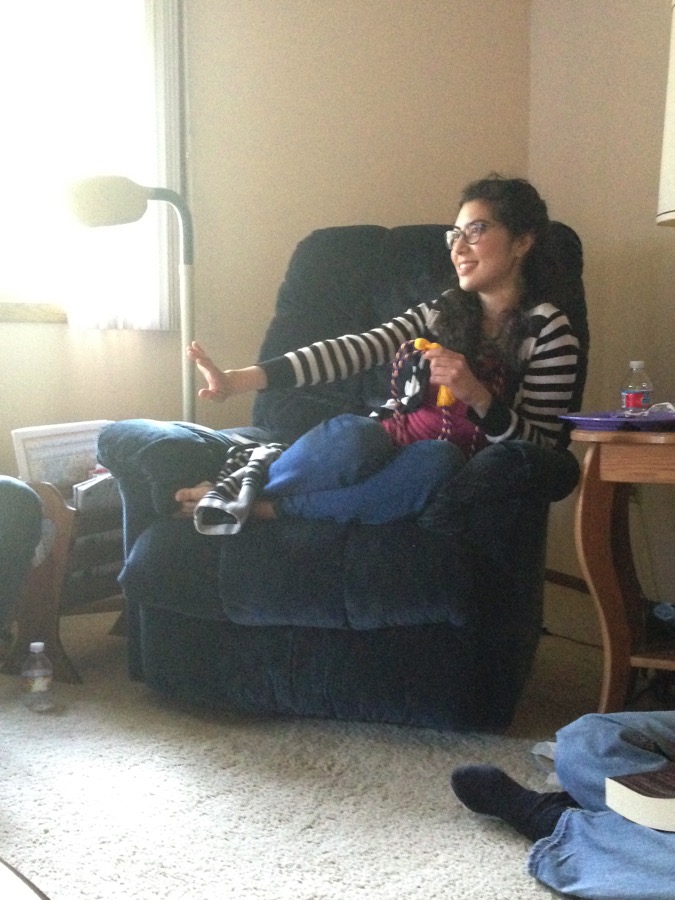 A comfy chair
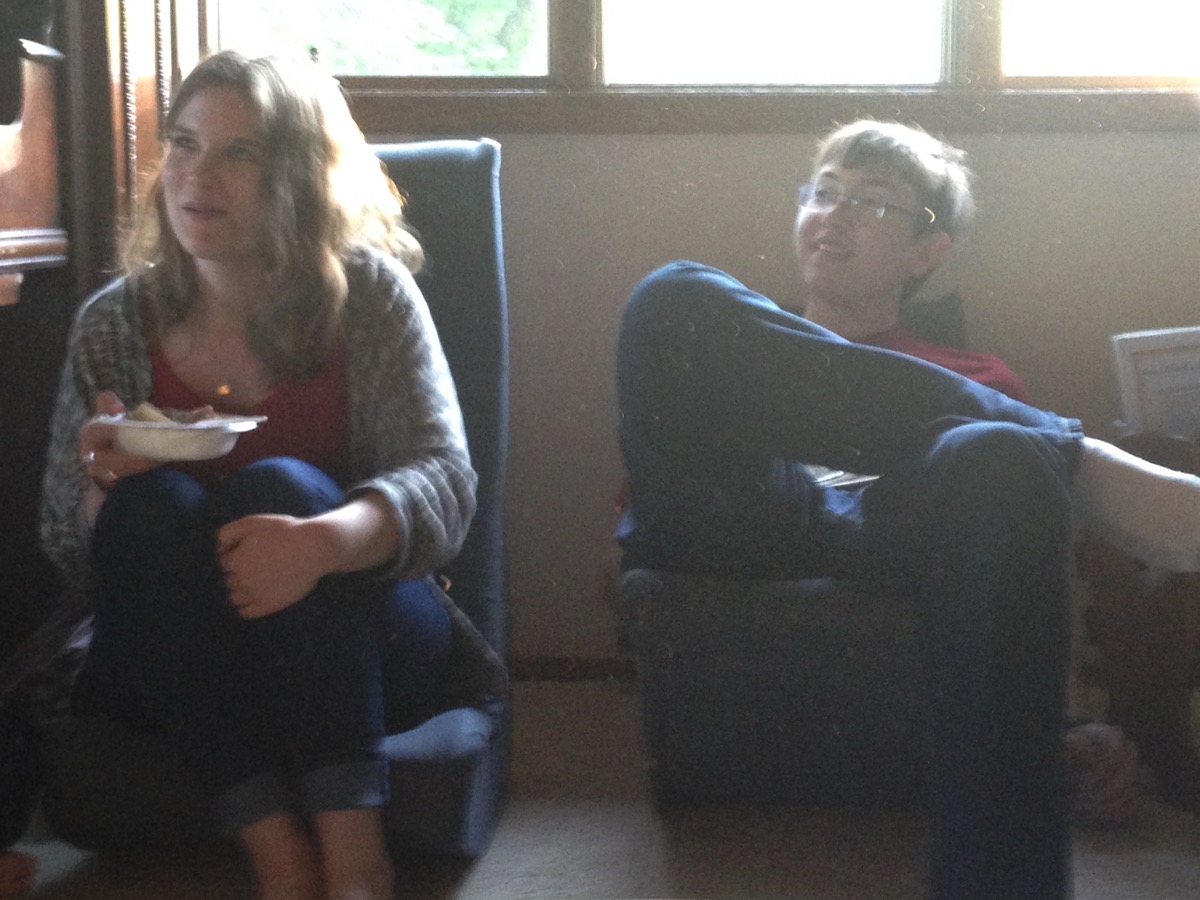 We finally made it to dessert!
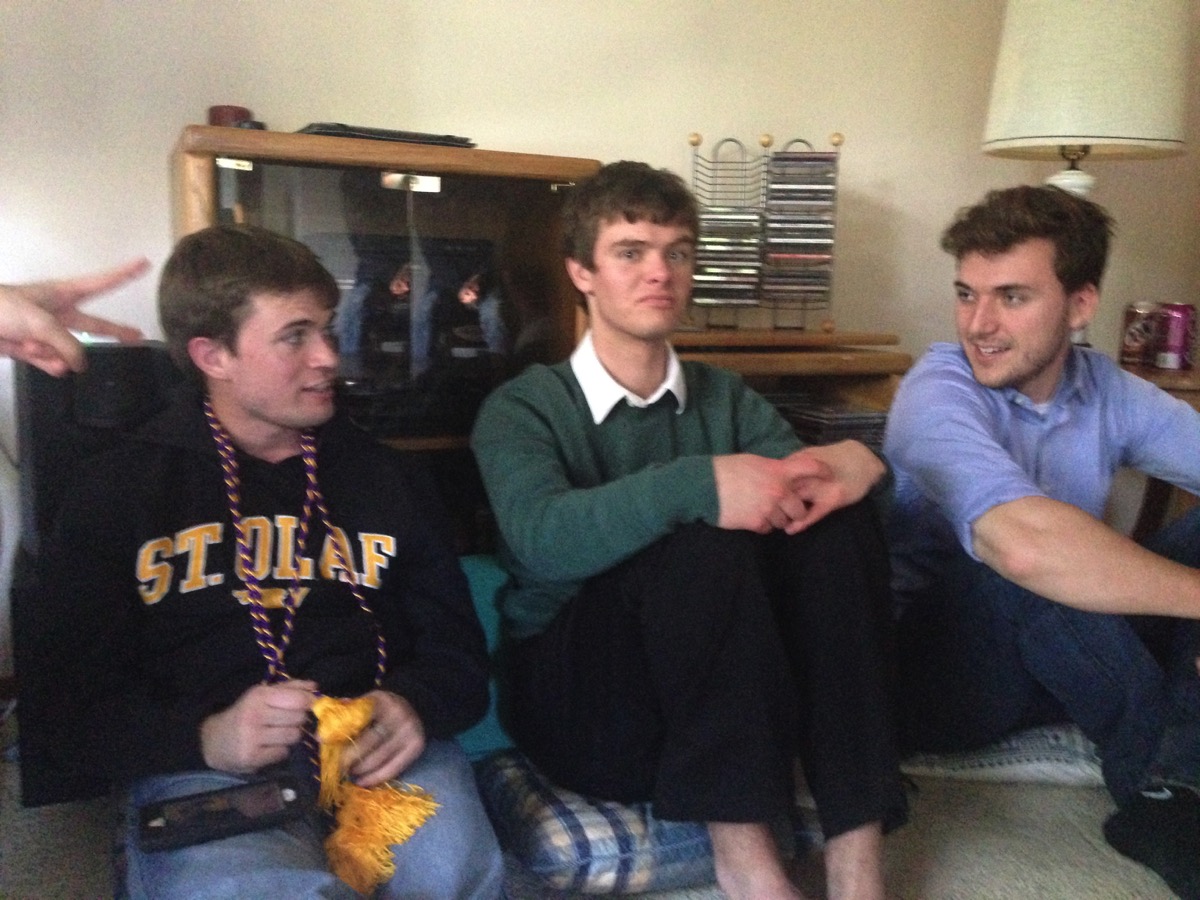 When shall we three meet again?
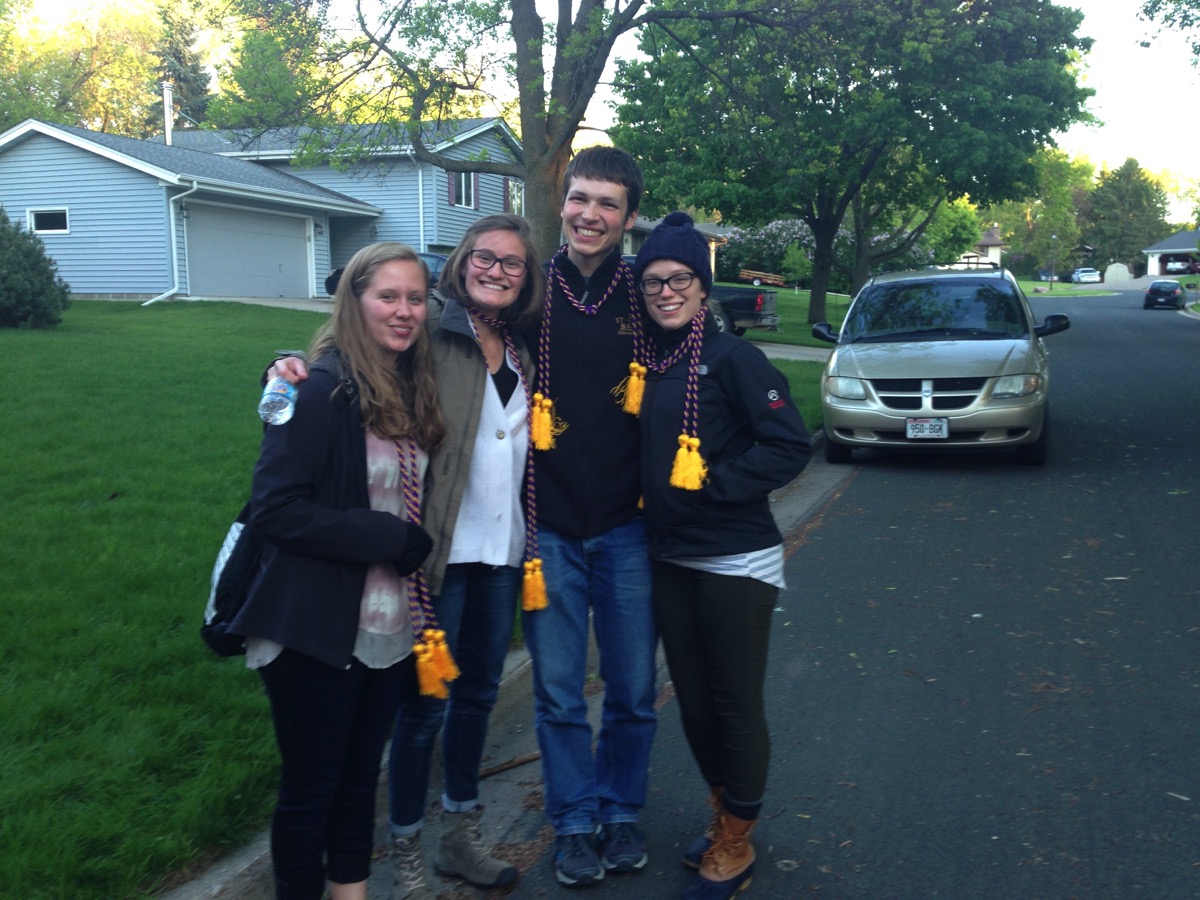 Four with their cords
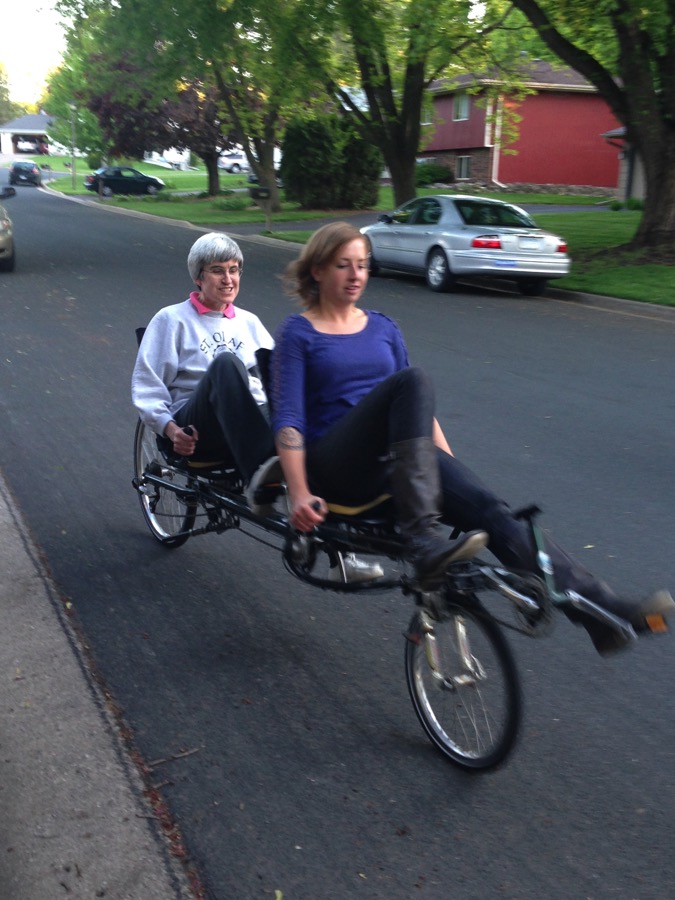 A bicycle built for two